Правила поведения и безопасность движения
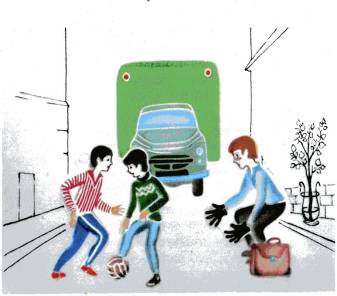 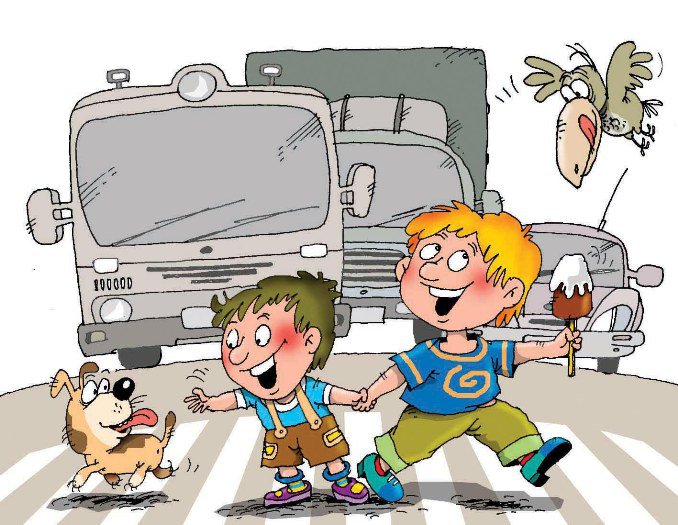 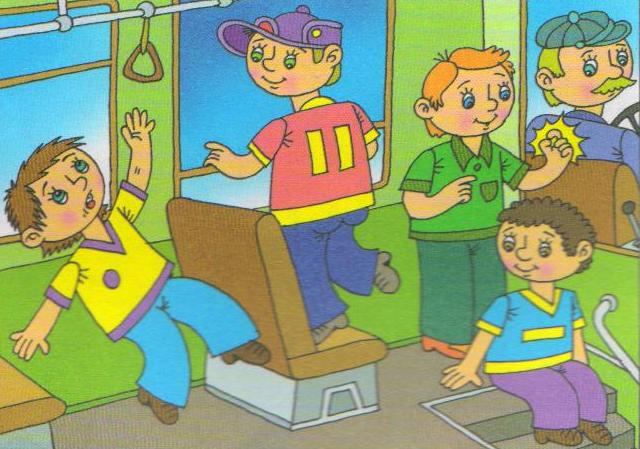 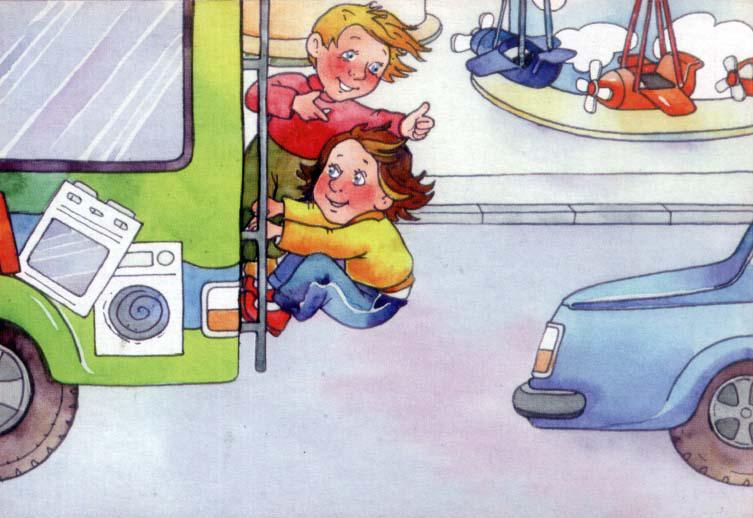 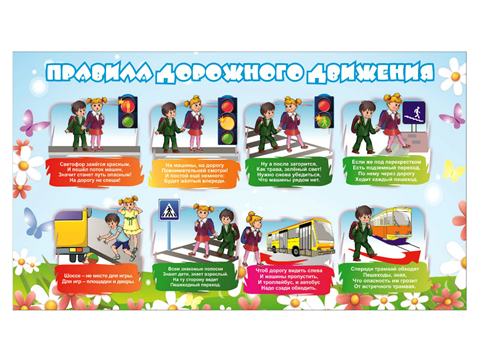 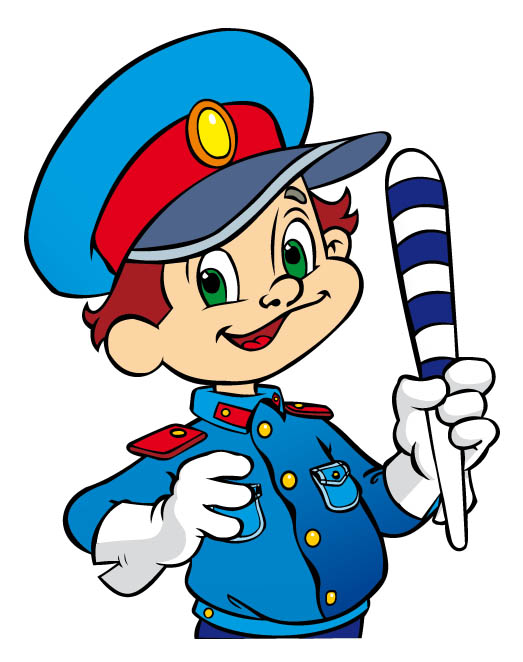